Башни Кремля
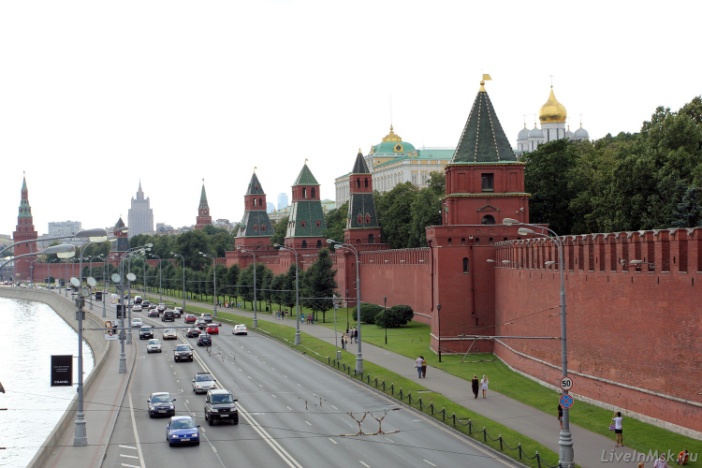 Работу выполнили ученики 3 Г класса
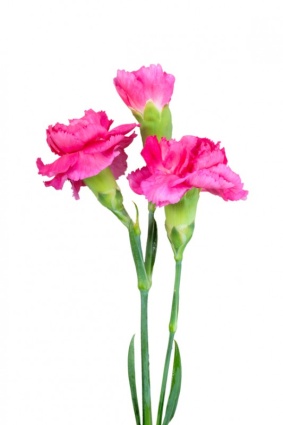 Распределение материала
Введение
Каждая группа находит информацию о выбранной башне Кремля
Презентация 
Итоги
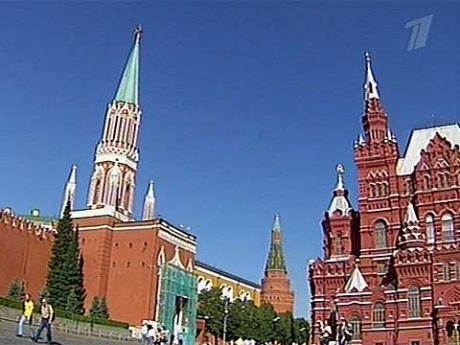 Спасская башня
10-этажная Спасская башня была возведена при князе Иване III итальянским архитектором Пьетро Солари. Так как неподалеку находился храм Фрола и Лавра, не сохранившейся до наших дней, то изначально Спасскую башню называли Фроловской. Известная точная дата завершения строительства Спасской Башни - в 1491 году.
Всего над проездными воротами было изображено 2 образа - Спас Смоленский украшал въезд в Кремль в начале 16 века, а уже со второй половины 17 века появился образ Спаса Нерукотворного со стороны Кремля. Царь Алексей Михайлович особым указом 1658-го года приказал изменить название Фроловских ворот на Спасские. Этот же год можно считать и годом присвоения башни нового названия - «Спасская».
Спасские ворота в давние времена были поистине культовым местом - они считались святыми в прямом смысле этого слова. Мужской половине населения вменялось в обязанность, проходя через Спасские ворота, снимать головные уборы. Если уборы по каким-то причинам снимать отказывались или забывали это делать, то нужно было искупить вину 50 земными поклонами. Также Спасские ворота были местом встречи московских князей и их представителей с иностранными послами. И, конечно же, ни один кремлёвский крестный ход не мог миновать Спасские ворота, даже цари перед тем, как короноваться, тоже через них проходили.
Спасская башня
Именно на Спасской башне в XV веке появились первые часы в России.
Часы на Спасской башне уникальны и являются полностью механическими. Циферблаты курантов диаметром 6,12м выходят на все четыре стороны башни. Высота римских цифр — 0,72м, длина часовой стрелки — 2,97м, минутной — 3,27м, вес курантов — 25 тонн. Механизм приводится в действие 3 гирями весом от 160 до 224 килограммов и занимает 3 этажа. Точность хода достигается благодаря маятнику весом 32 килограмма.
Рубиновые звезды имеют лишь 3 типа рисунка (Спасская, Троицкая и Боровицкая одинаковы), а в основе их каркаса лежит многогранная пирамида.
Спасская башня
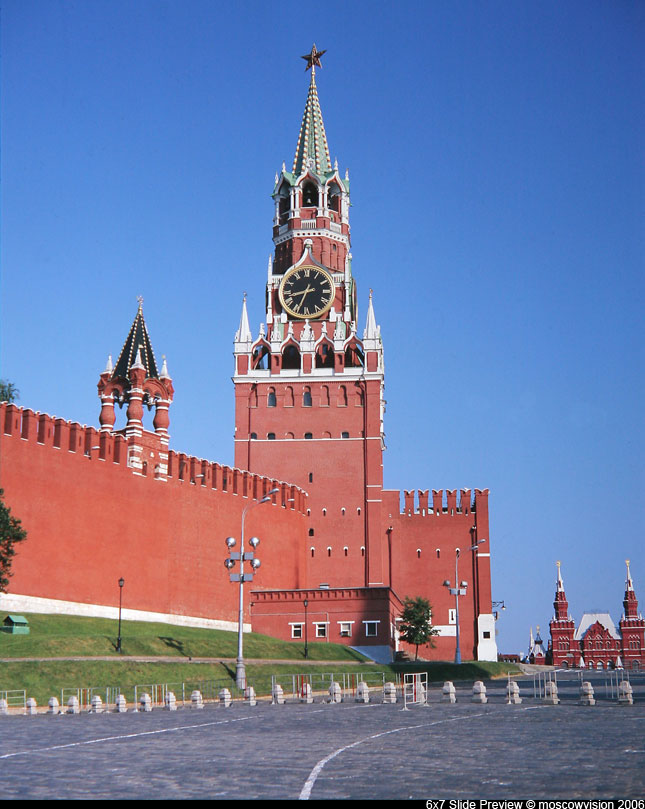 Кутафья башня
Единственная сохранившаяся из предмостных башен Кремля (не встроенных в стену, а служивших для охраны ведущих в крепость мостов). Построена в 1516 году Алевизом Фрязиным. Расположена напротив Троицкой башни, соединена с ней наклонным мостом. Название происходит от слова «кут» — «укрытие», «угол».
В конце XVII века Кутафья башня слегка утеряла свой устрашающий вид – она была украшена ажурной «короной» с белокаменными деталями. В XVII-XVIII веках уровень воды в реке Неглинной, окружавшей башню, был сильно поднят плотинами, активно строившимися в те времена. Вода окружила башню со всех сторон. Со стороны города въехать в нее можно было лишь по навесному мосту.
Кутафья башня самая низкая башня Кремля – ее высота составляет всего 13.5 м.
Кутафья башня
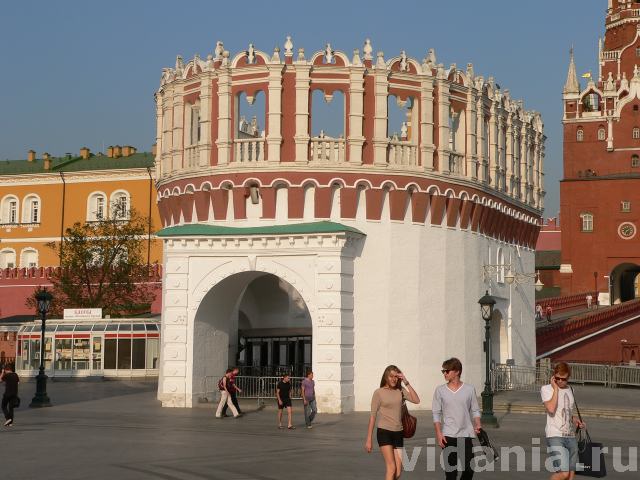 Водовзводная башня
Построена в 1488 году итальянским архитектором Антоном Фрязиным (Антонио Джиларди). Круглая. В башне был устроен колодец и потайной ход к Москве-реке. Первое название происходит от установленной в башне в 1633 году подъёмной машины, подававшей воду в кремлёвские сады. Второе название башни связывают с боярской фамилией Свибло, или Свибловых, отвечавших за её строительство.
Водовзводная башня
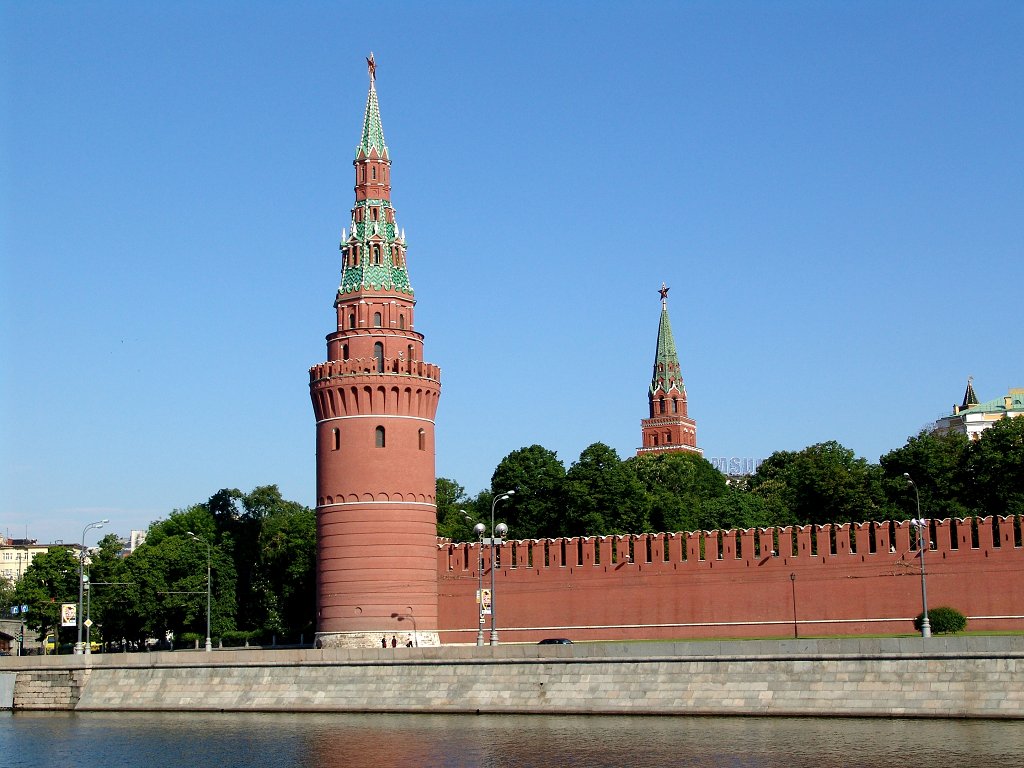 Боровицкая башня
Построена в 1490 году Пьетро Антонио Солари. Проездная. Первое название башни — изначальное, происходит от Боровицкого холма, на склоне которого стоит башня; название холма, видимо, происходит от древнего бора, росшего на этом месте. Второе название, присвоенное царским указом от 1658 года, происходит от располагавшейся рядом церкви Рождества Иоанна Предтечи и иконы св. Иоанна Предтечи, размещавшейся над воротами. В настоящее время — основной проезд для правительственных кортежей.
Боровицкая башня
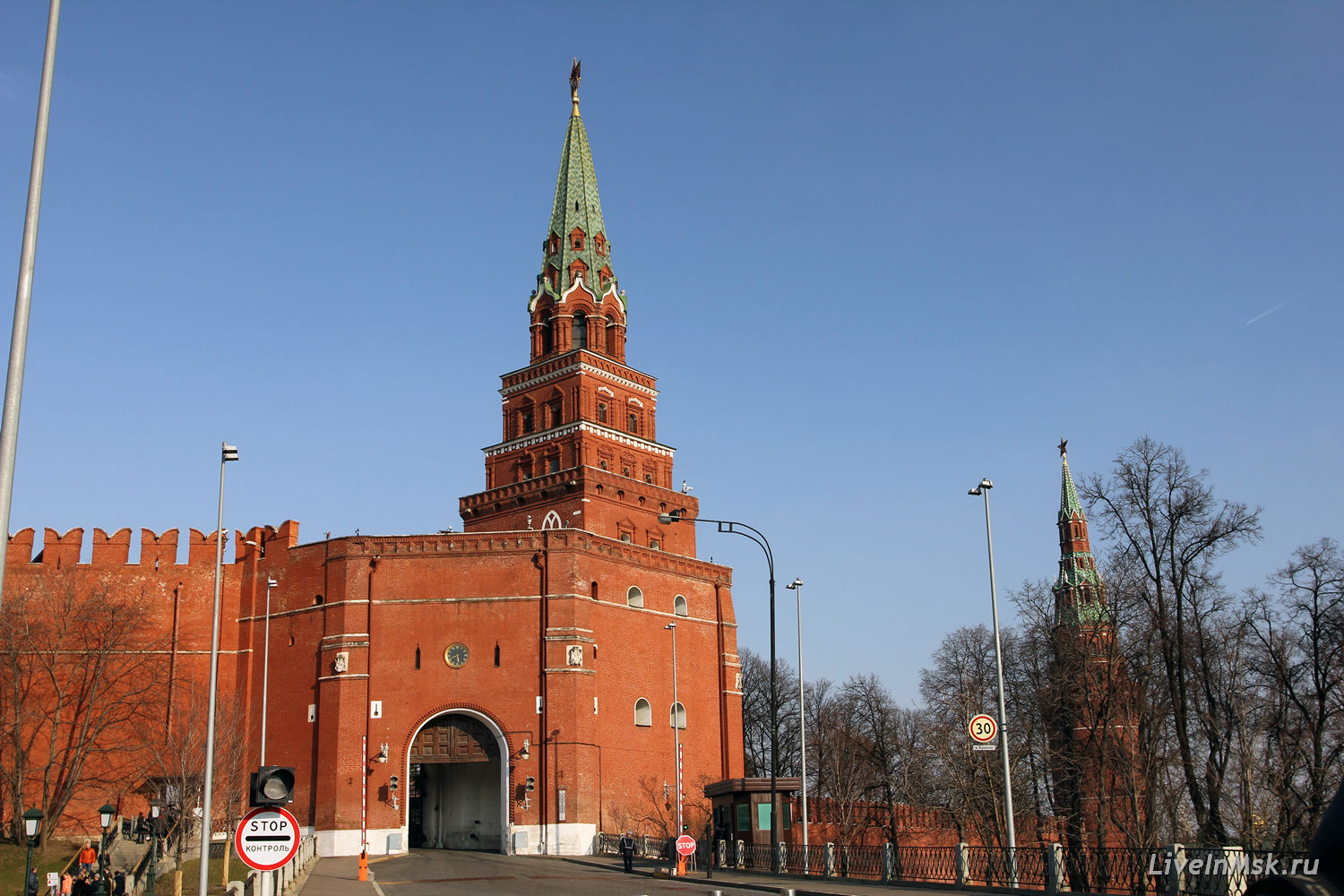 Царская башня
Небольшая башенка, поставленная прямо на стену в 1680-е годы, то есть почти на два столетия позже остальных башен. Ранее на этом месте располагалась небольшая деревянная вышка, с которой, по преданию, наблюдал за Красной площадью первый русский царь Иван Грозный; отсюда название башни.
Высота башни - 16,7 метра. 
Белокаменные пояски на столбах, высокие пирамидки по углам с позолоченными флажками, шатер, завершающийся золочёным изящным флюгером, – все это придаёт башне вид сказочного терема.
Царская башня
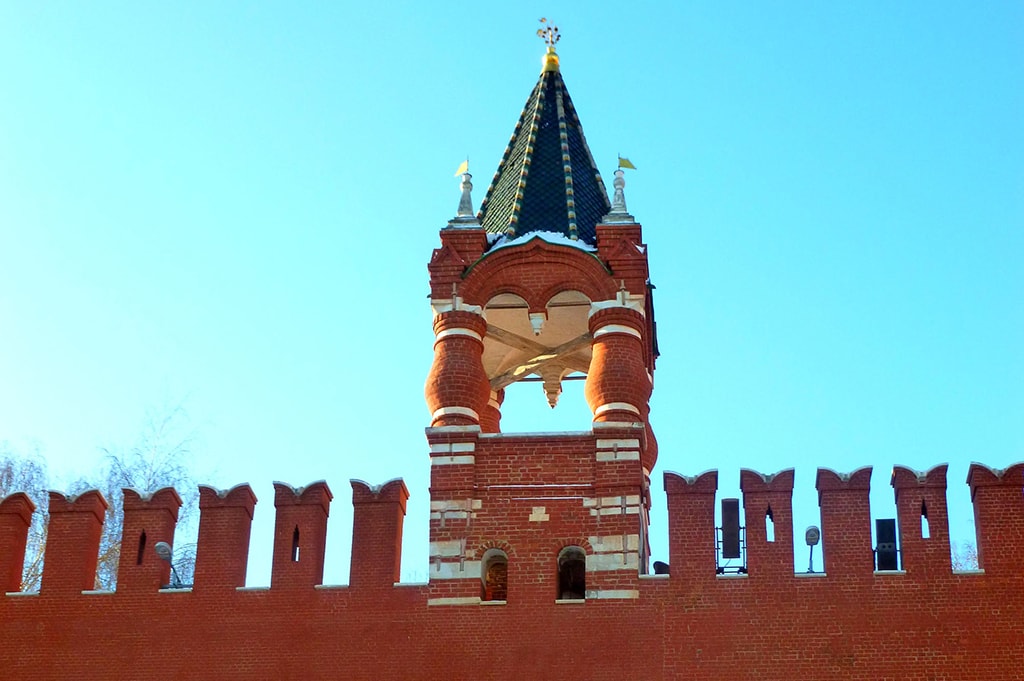 Итог
Мы написали заметки об особенно заметных башнях.
Предлагаем  найти материал ещё о других башнях, ведь их всего 20.
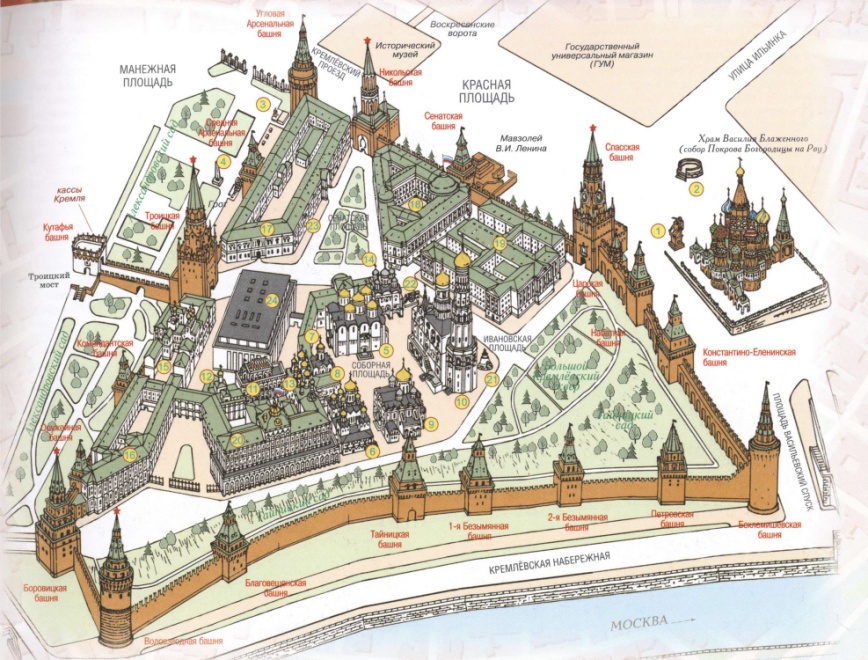